Methods for Researching Teaching + Learning Activities 
within Small Active Learning Classrooms

Tiffany Roman | taroman@indiana.edu 
Indiana University

Anastasia S. Morrone | amorrone@iu.edu 
Indiana University

Paper link: https://iu.box.com/v/ALC-methods
Handout link: bit.ly/ALC-methods




Attribution-NonCommercial-NoDerivatives 4.0 International (CC BY-NC-ND 4.0)
Quick Overview
Indiana University’s Mosaic classrooms (big to small)
“Problem”/theoretical framework
Possible approaches to researching pedagogy in ALCs
Our approach to studying small ALCs – video platforms
Benefits/limitations of video platform data
Coding scheme + partner practice!
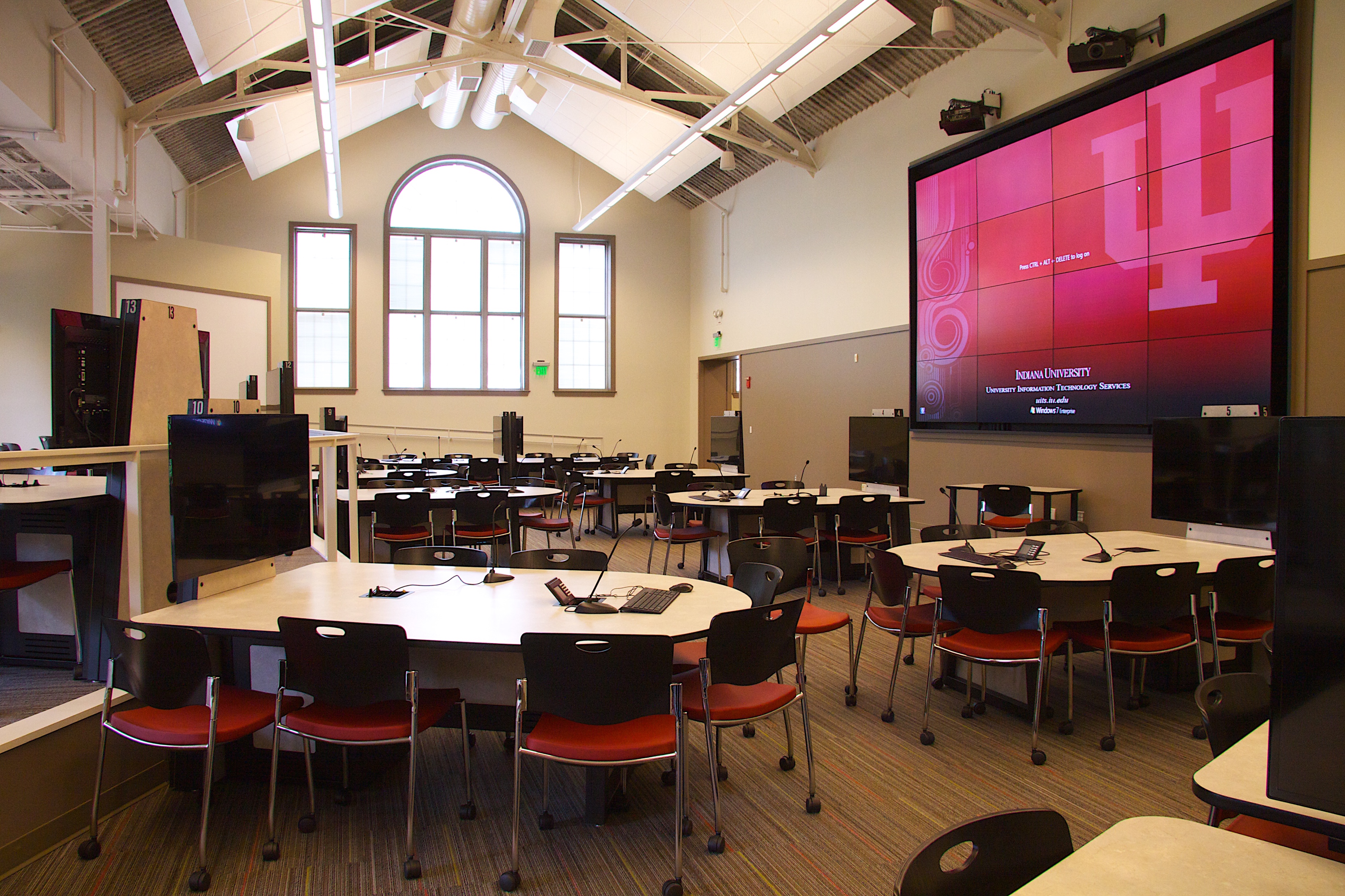 Student Building room 015 (IUB) – Site of a former pool. Largest of IU’s ALCs.
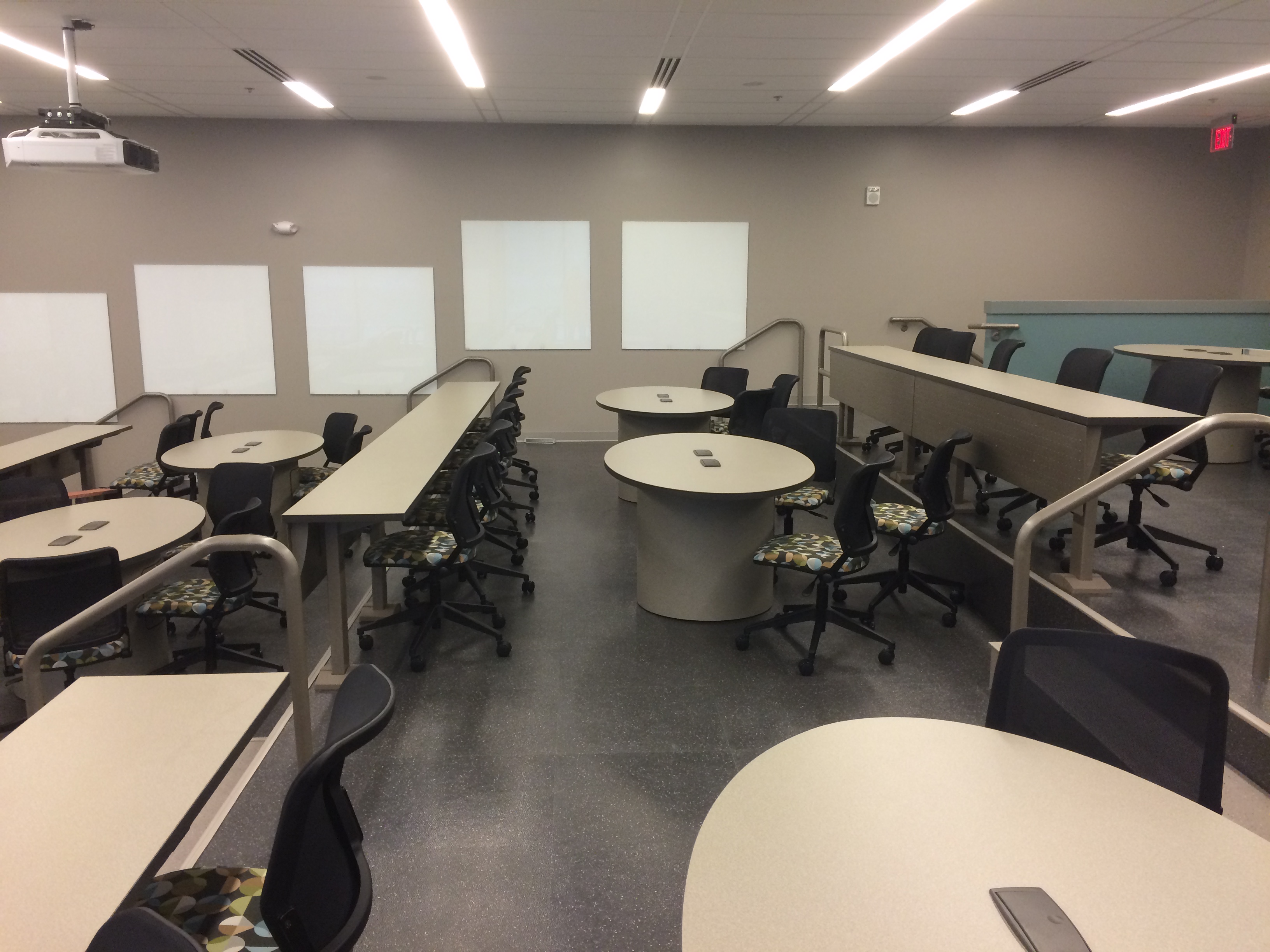 Hine Hall 118 (IUPUI) – Converted lecture hall and largest ALC at IUPUI
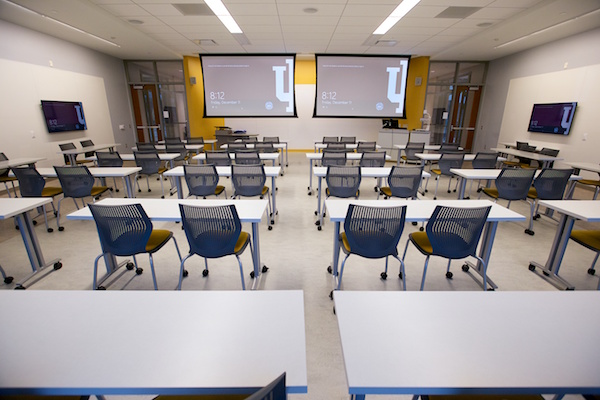 Mid-size active learning classroom (GISB building at IUB)
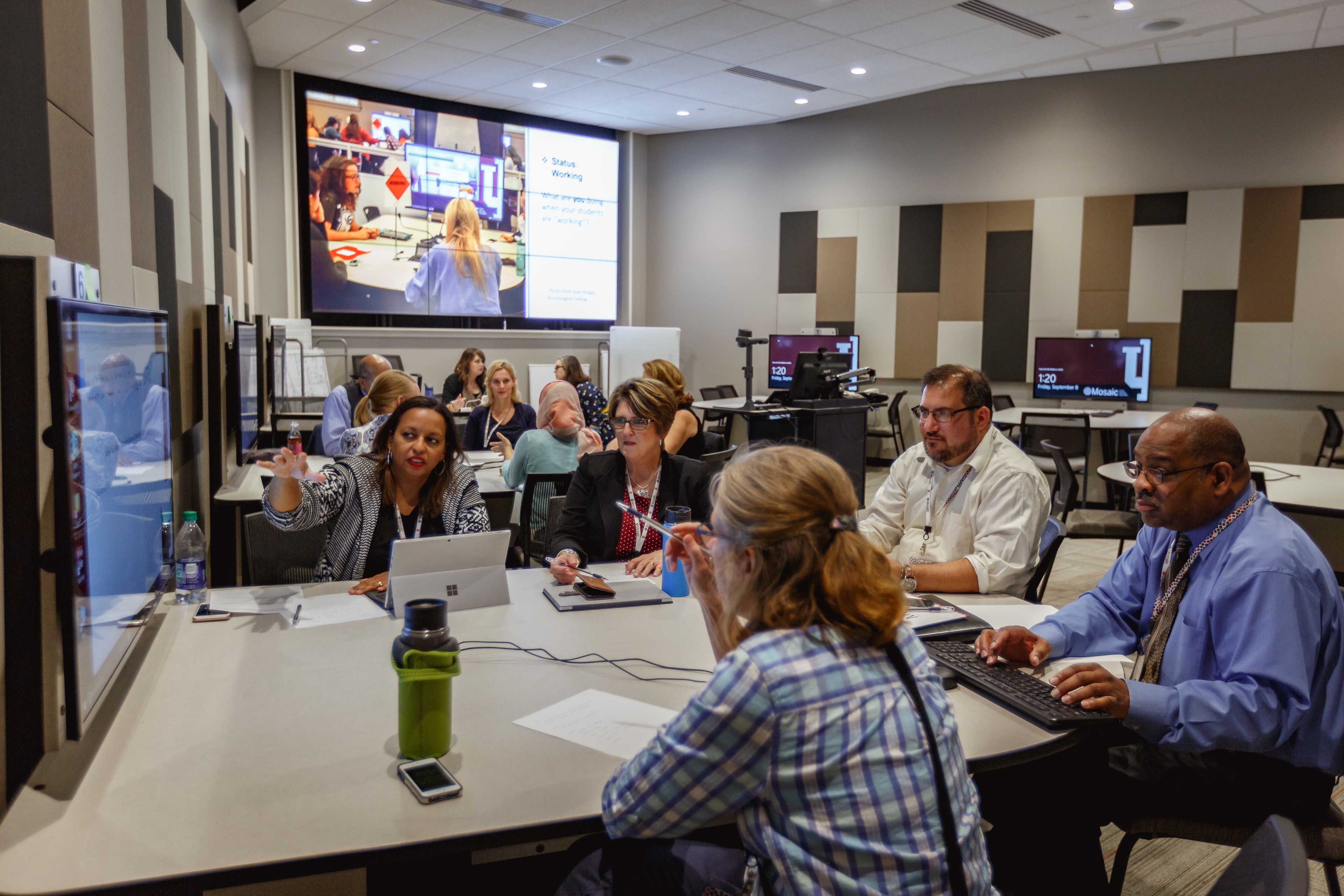 Mid-size active learning classroom at IUPUI (LE 104)
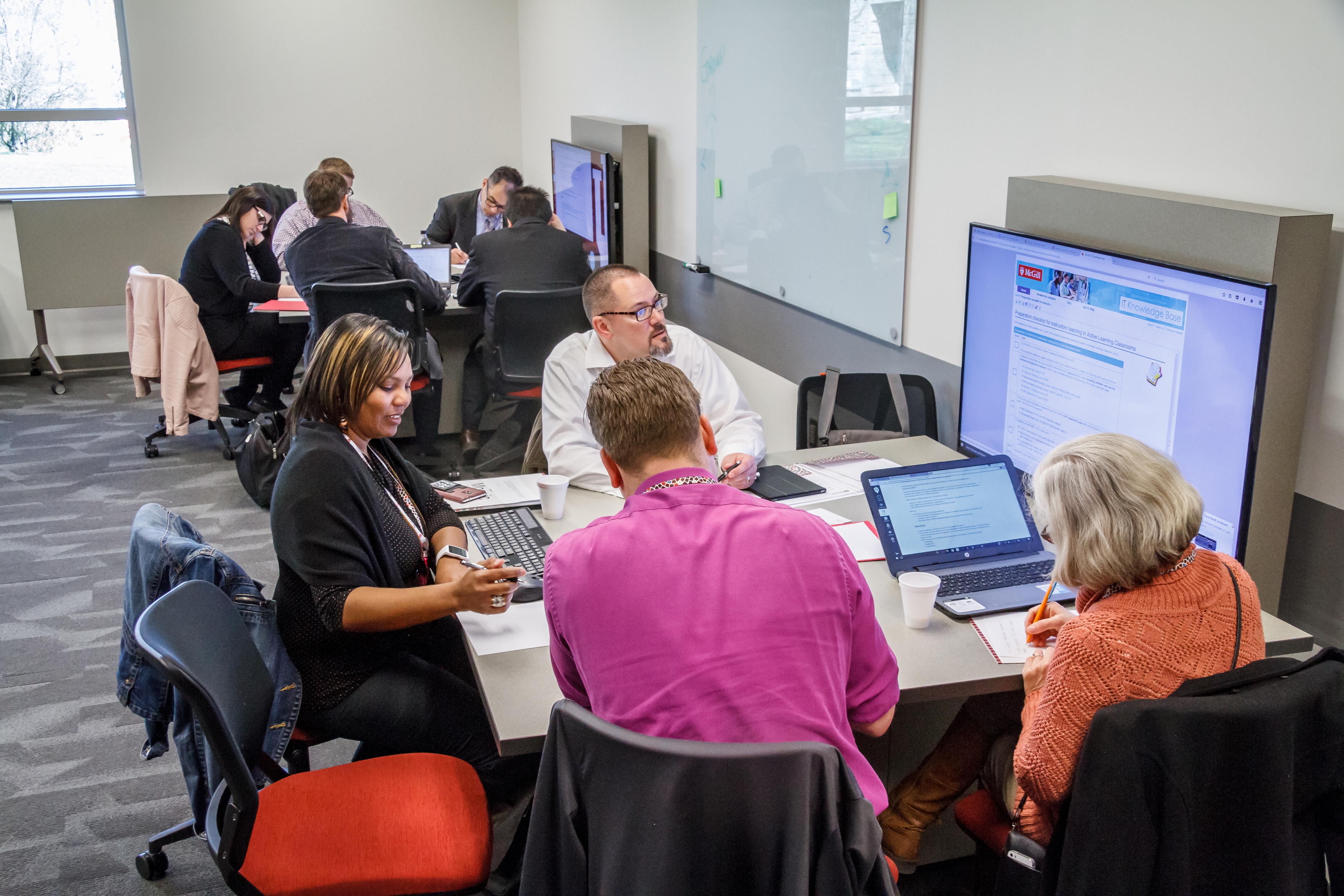 Mid-size active learning classroom at the IU Kokomo regional campus
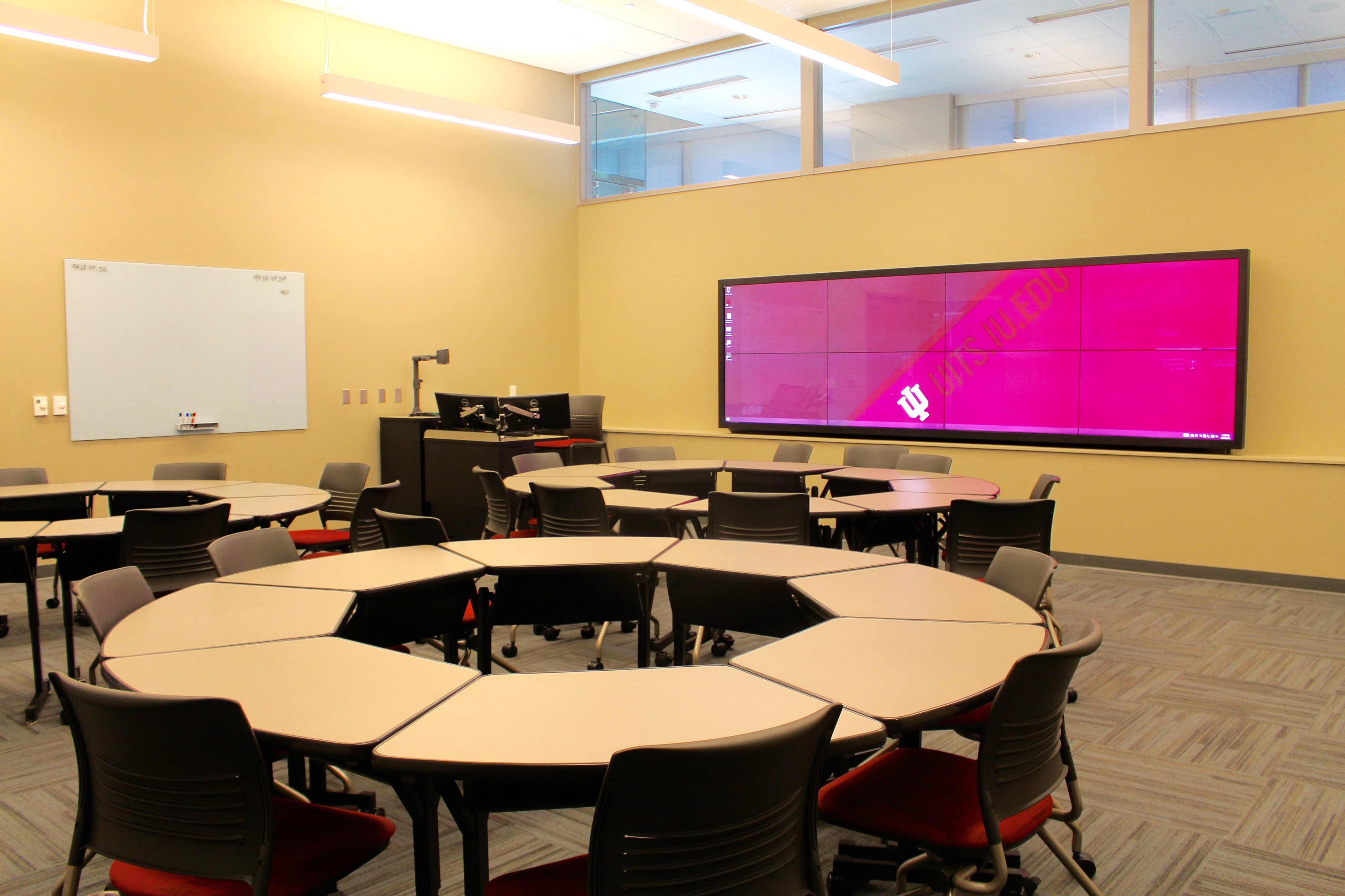 Administration Building 1000 – Small Active Learning Classroom (IUPUI)
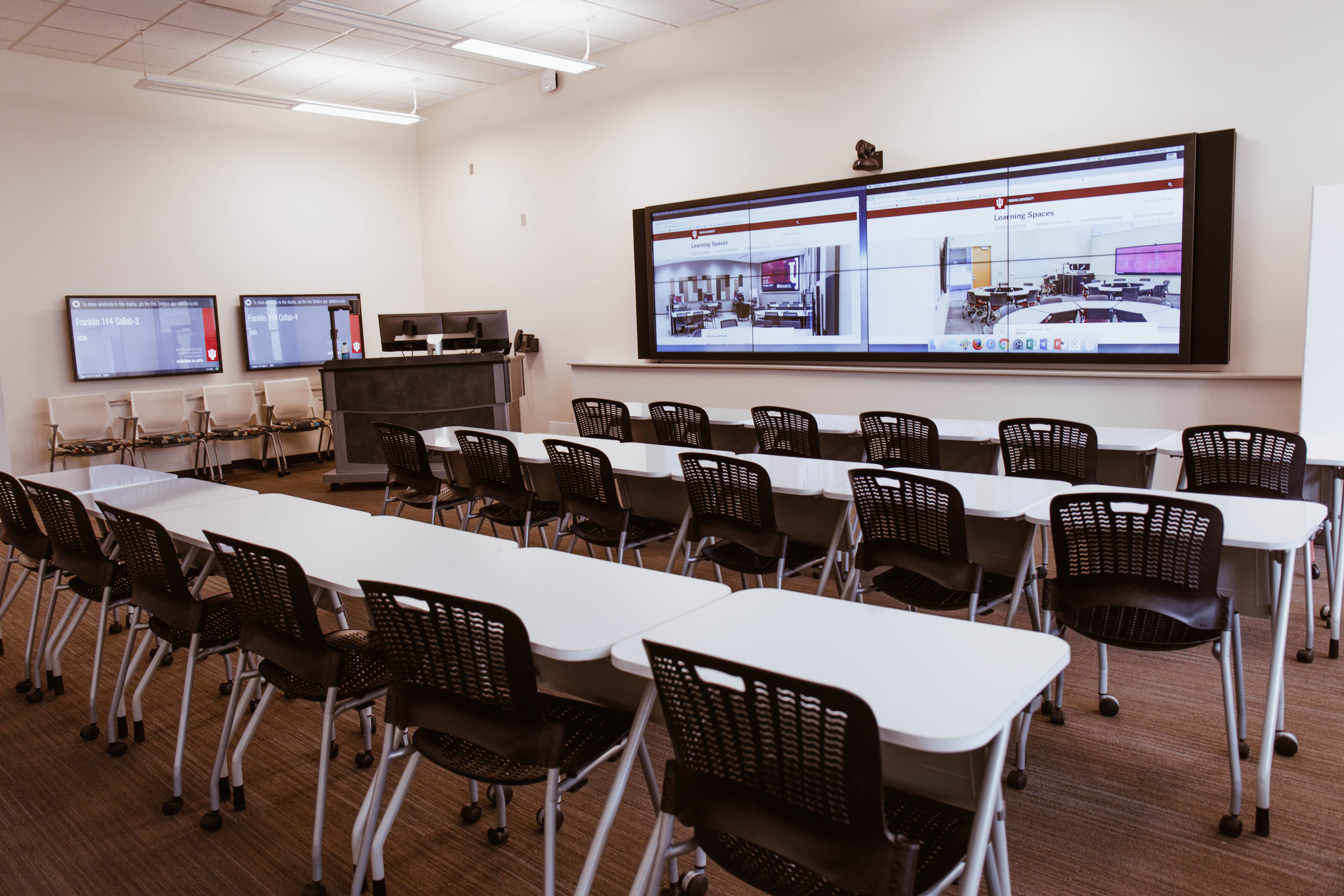 Franklin Hall 114 – Small Active Learning Classroom at IUB
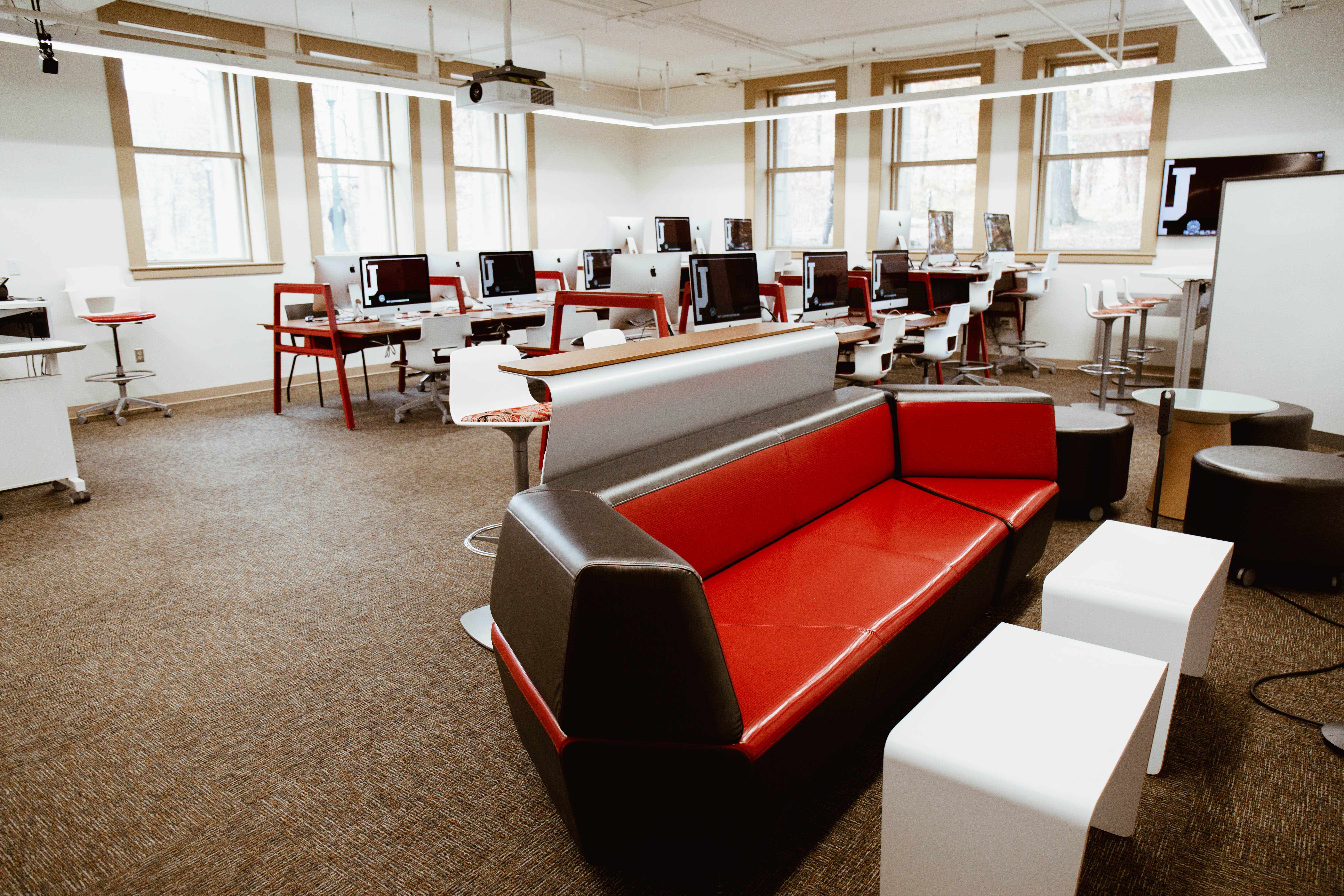 Kirkwood Hall 016 – A small ALC with a computer lab, VR area, and breakout areas.
“Problem” in ALC research + opportunity
Typical approach: ALC treatments are compared to traditional classrooms using quantitative measures + quasi-experimental research designs (e.g., Baepler, Walker, & Driessan, 2014; Brooks, 2012; Byers, Imms, & Hartnell-Young, 2014; Cotner et al., 2013; Stoltzfus & Libarkin, 2016) 

Research methods which focus primarily on end-of-term learning outcomes fail to analyze why certain pedagogies are effective in certain contexts (Radcliffe, Wilson, Powell, & Tibbetts, 2008)
Theoretical Framework
Pedagogy-Space-Technology framework 
(Radcliffe, Wilson, Powell, & Tibbetts, 2008)
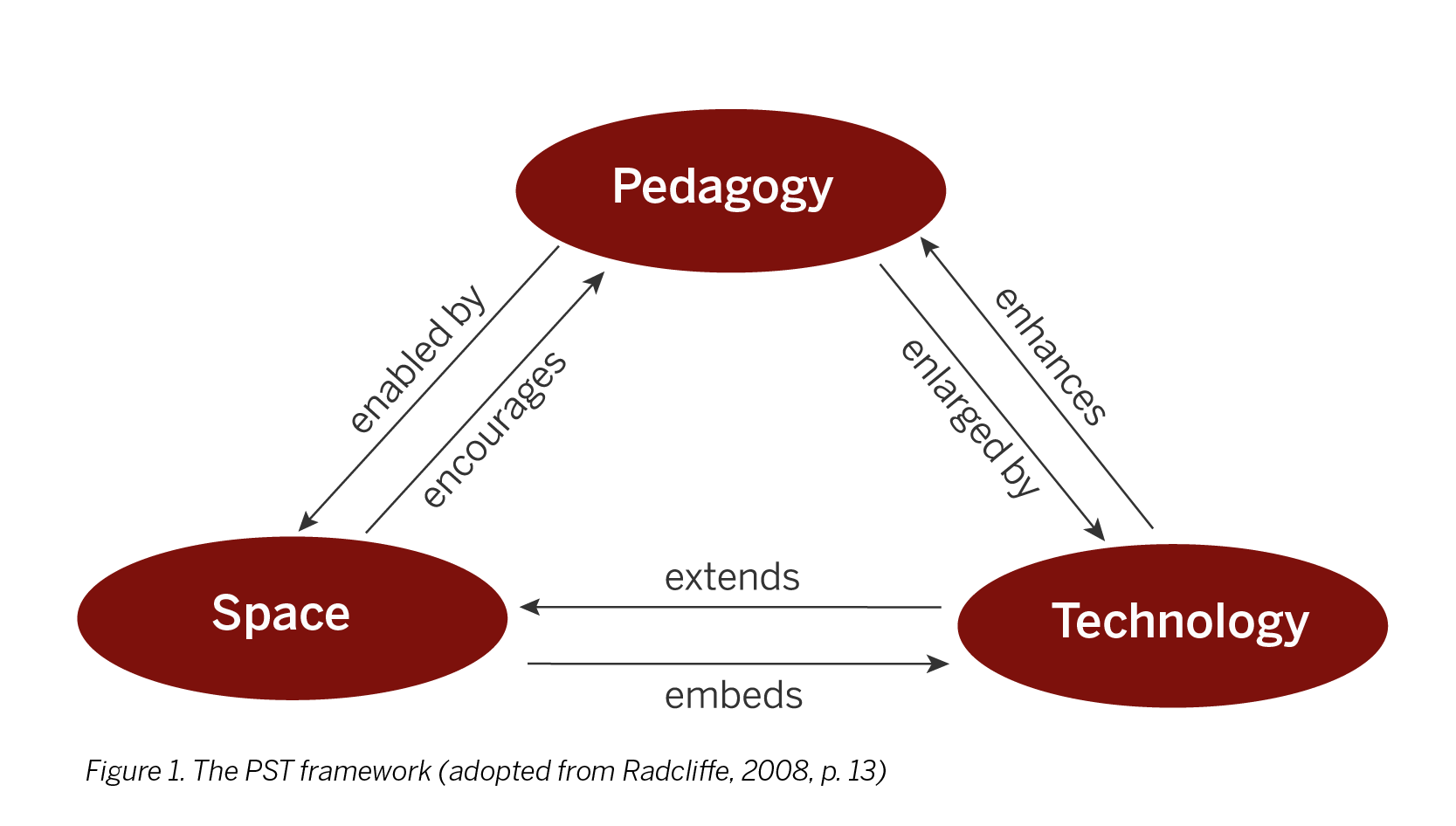 [Speaker Notes: -   Each element is considered influential to each other
IDEA: shape and use of a space influences desired pedagogies. 
No matter the intended use of a space, the learning environment influences how people interact within that space,
This includes teaching and learning patterns 
Within this context, spaces can also present opportunities or constraints on the introduction of certain technologies
JUST as technologies can impact how teachers and students use a space (Radcliffe et al., 2008). 

Shape/use of space influences desired pedagogies
Environment influences interact within space
Spaces present opportunities/constraints of certain technologies 
(Tondeur, De Bruyne, Van Den Driessche, McKenney, & Zandvliet, 2015)]
Methods selection for ALC research
Consider:
Research questions posed 
Dimensions of pedagogy: specified, enacted and experienced (Nind, Hall, & Curtin, 2017)
Looking beyond physical ALC; online activities matter (Ellis & Goodyear, 2016)
Researching specified pedagogies in ALCs
Perceptions of learning space design (e.g., FLEXspace; Casanova & Mitchell, 2017)
How configurations influence spatial hierarchy (Smith, 2017)
Researching enacted pedagogies in ALCs
Observations (Brooks, 2012; Cotner et al., 2013; Parsons, 2016)
Video (Chen, 2015; Lee, Arthur, & Morrone, 2014)  
NEW! Video Platforms (Roman & Uttamchandani, in press)
Researching experienced pedagogies in ALCs
Reflections/ “flashbacks” or “re-captures” (Ramsay, Guo, & Baepler, 2017)
Focus groups/Interviews (Parsons, 2017; Adedokun, Parker, Henke, & Burgess, 2017)  
Survey Methods (new SCALE instrument) (Walker & Baepler, 2017)
[Speaker Notes: How they work. Instructors are invited to reflect on—re-capture, in fact—how classroom configurations impacted their instruction.]
Our approach: Video platform data
Three components required: 
Lecture capture software (e.g., Echo360/Kaltura)
Wall mounted camera (or a high quality web cam)
Audio recording device*
Key Benefits
Pedagogical benefits for students/faculty
Allows for movement/camera are discrete
Ability to quickly observe affordances used/learning behaviors
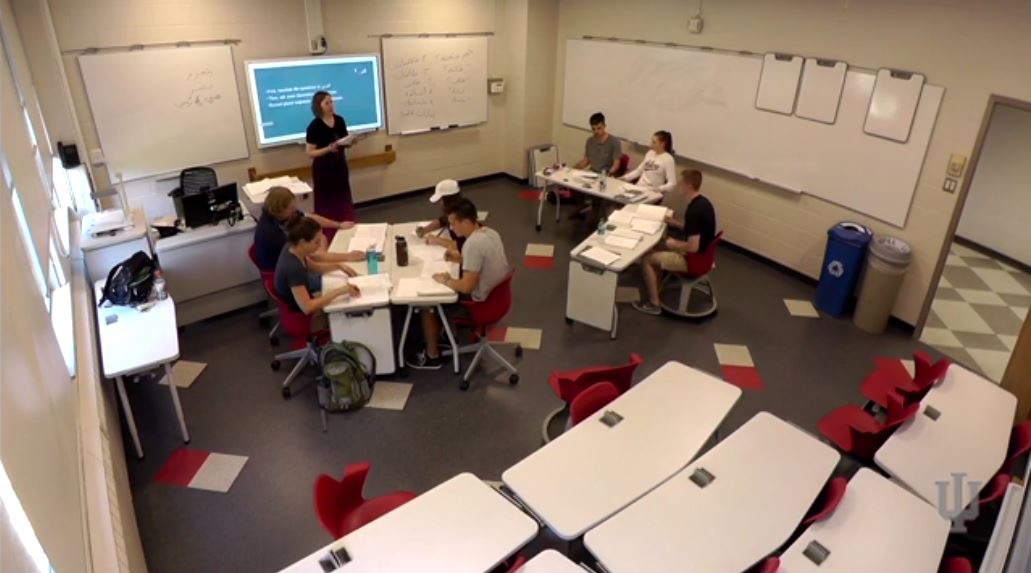 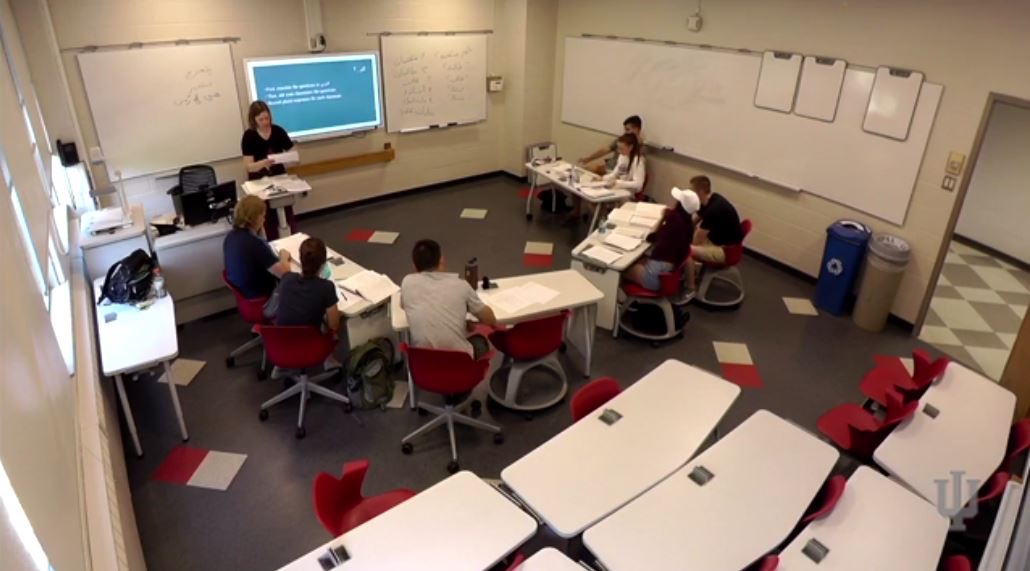 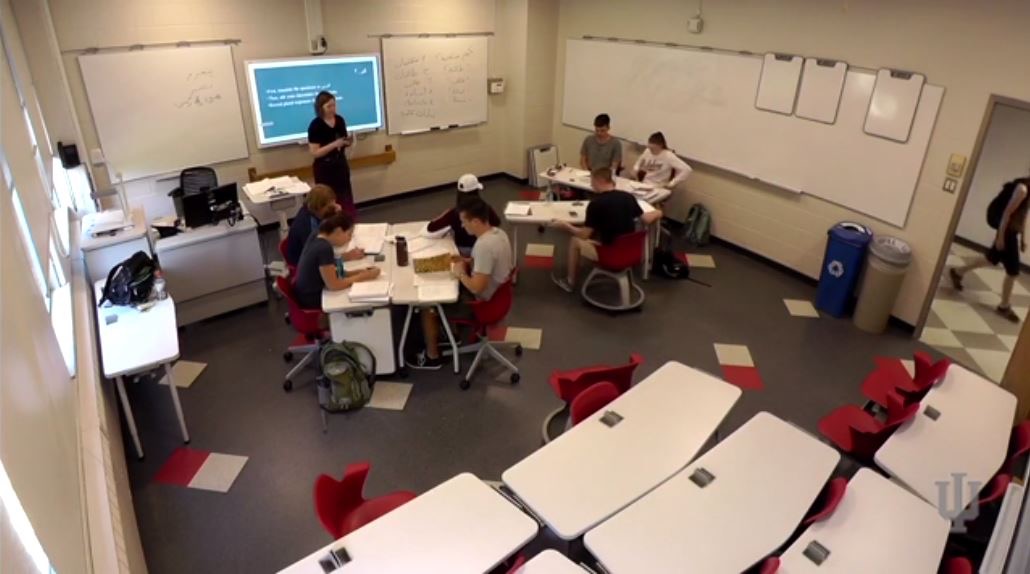 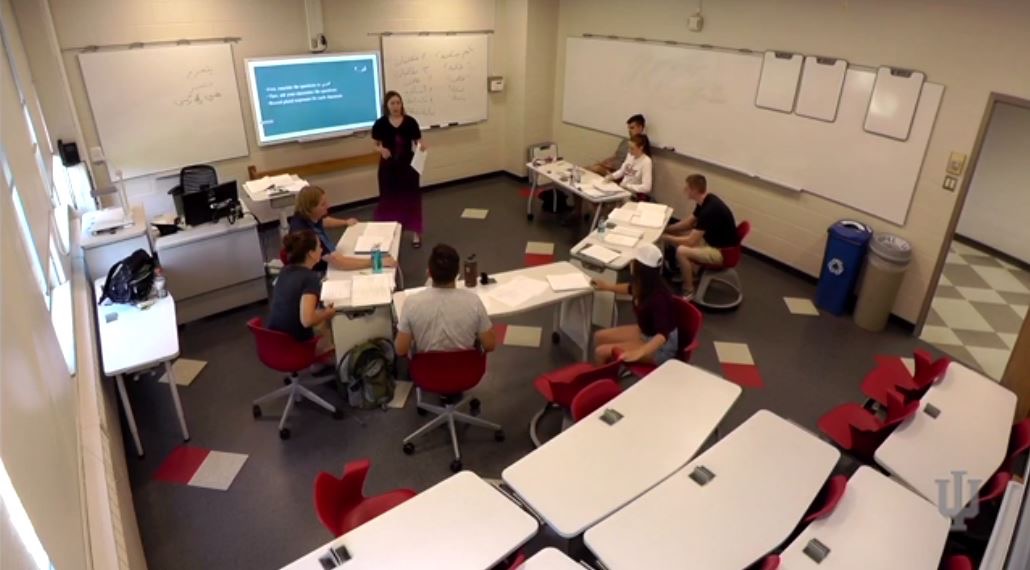 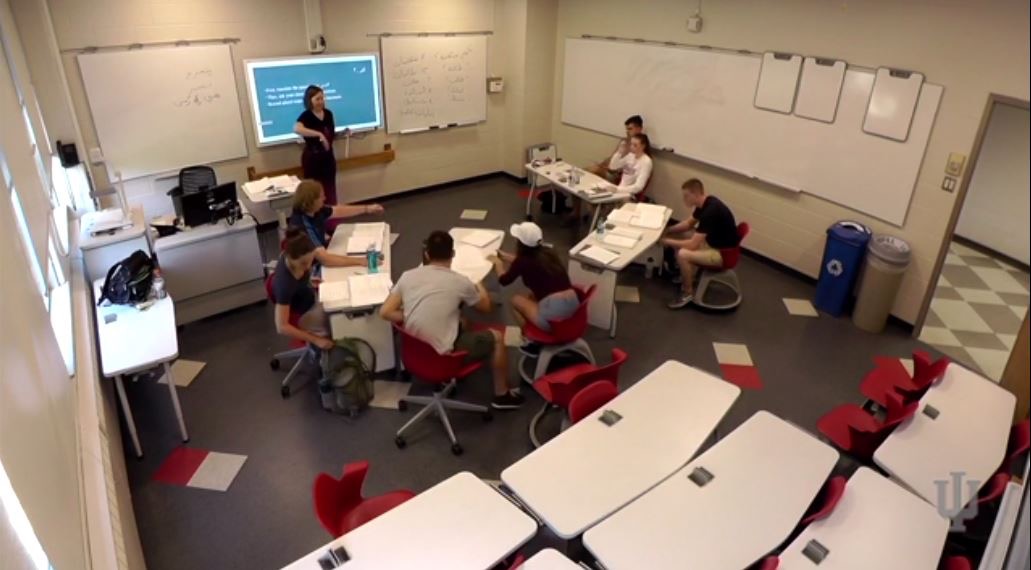 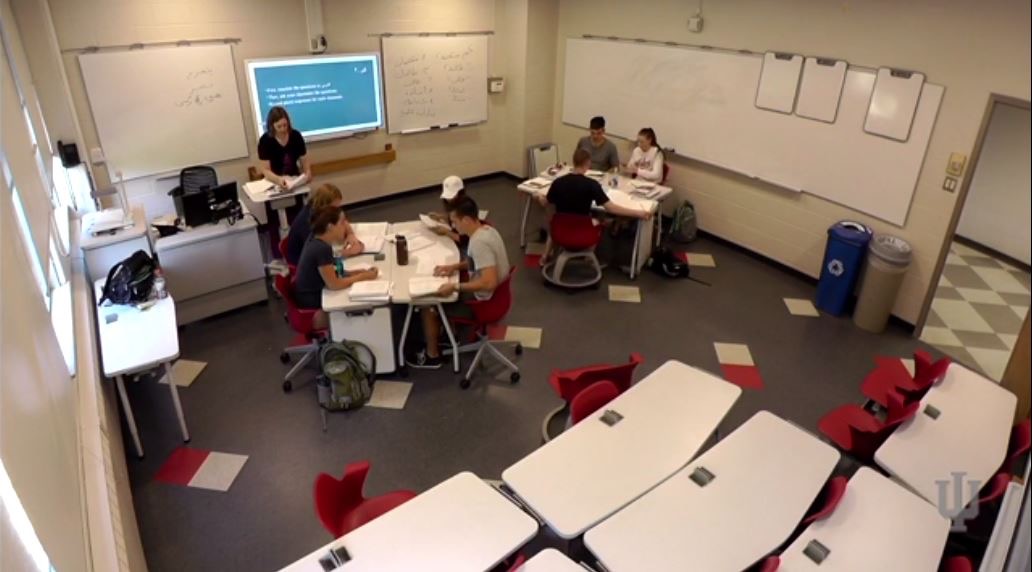 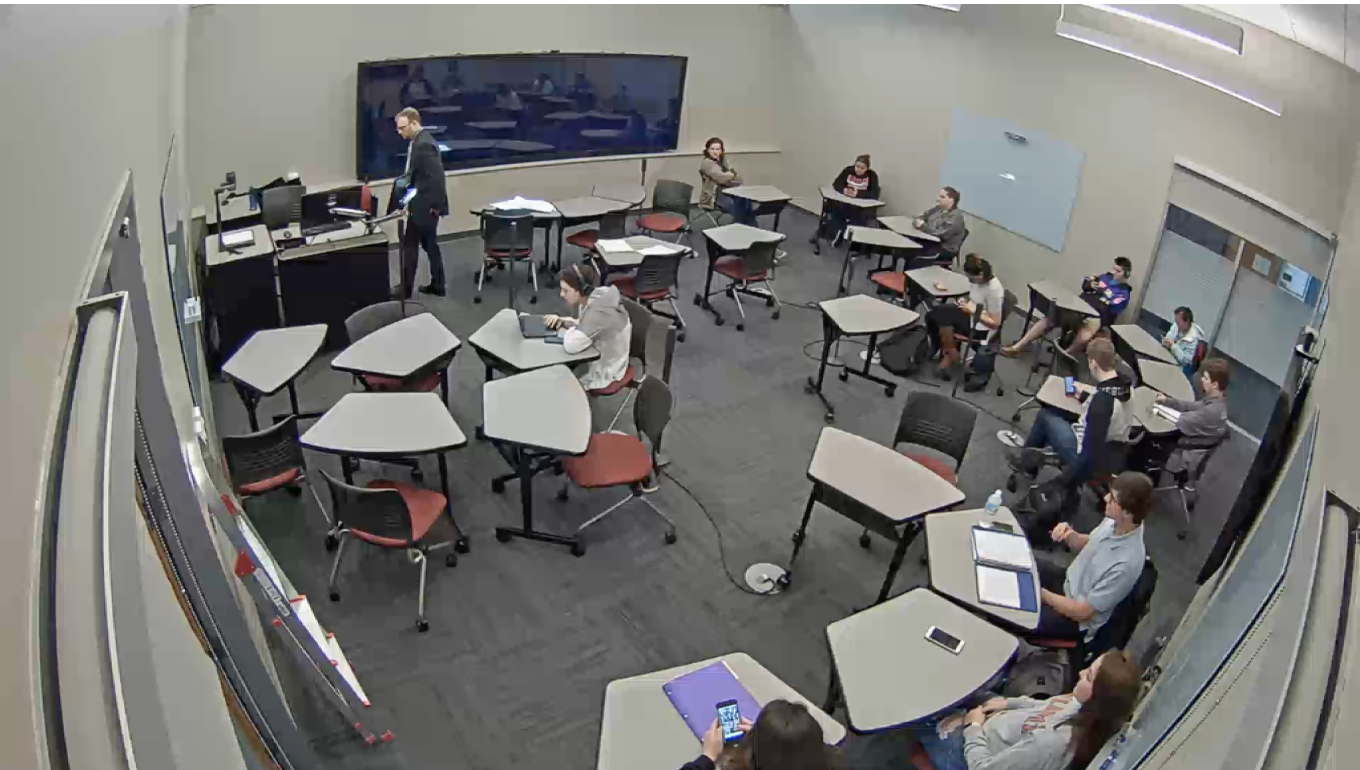 Still image from Active Learning Classroom in action
[Speaker Notes: Scroll through quickly so that people can see what is going on]
Potential Issues with Video Platform Data
Challenges of using video data 
Potential loss of data/logistical challenges
Technological costs
Extensive amount of data
ALC room size
Human Factors: Not all individuals like being recorded. 
Additional Considerations
Learning curve of Atlas.ti or other CAQDAS programs
Time/resources/aims of analysis
Our Coding Scheme for small ALCs (see handout)
Instructor activity
Prep
Monitoring
Consulting
Instruction 
Interactive instruction



Student activity
Whole class activity
Independent student work
Individual exam
Group activity/discussion
Dynamic
Independent 
Mix of IND and DYN groups
Student presentation
Our Coding Scheme for small ALCs (see handout)
Technology Use
Computer (instructor)
Board + Type + Use*
Projection + Type*
Student Mobile Device
Student Personal Computer
Student Projection of Mobile Technologies

Configuration
Circle
Row
Cluster
Instructor Movement
Standing
Active 
Student Movement
Standing 
Active
Visual of Applied Codes in Atlas.ti
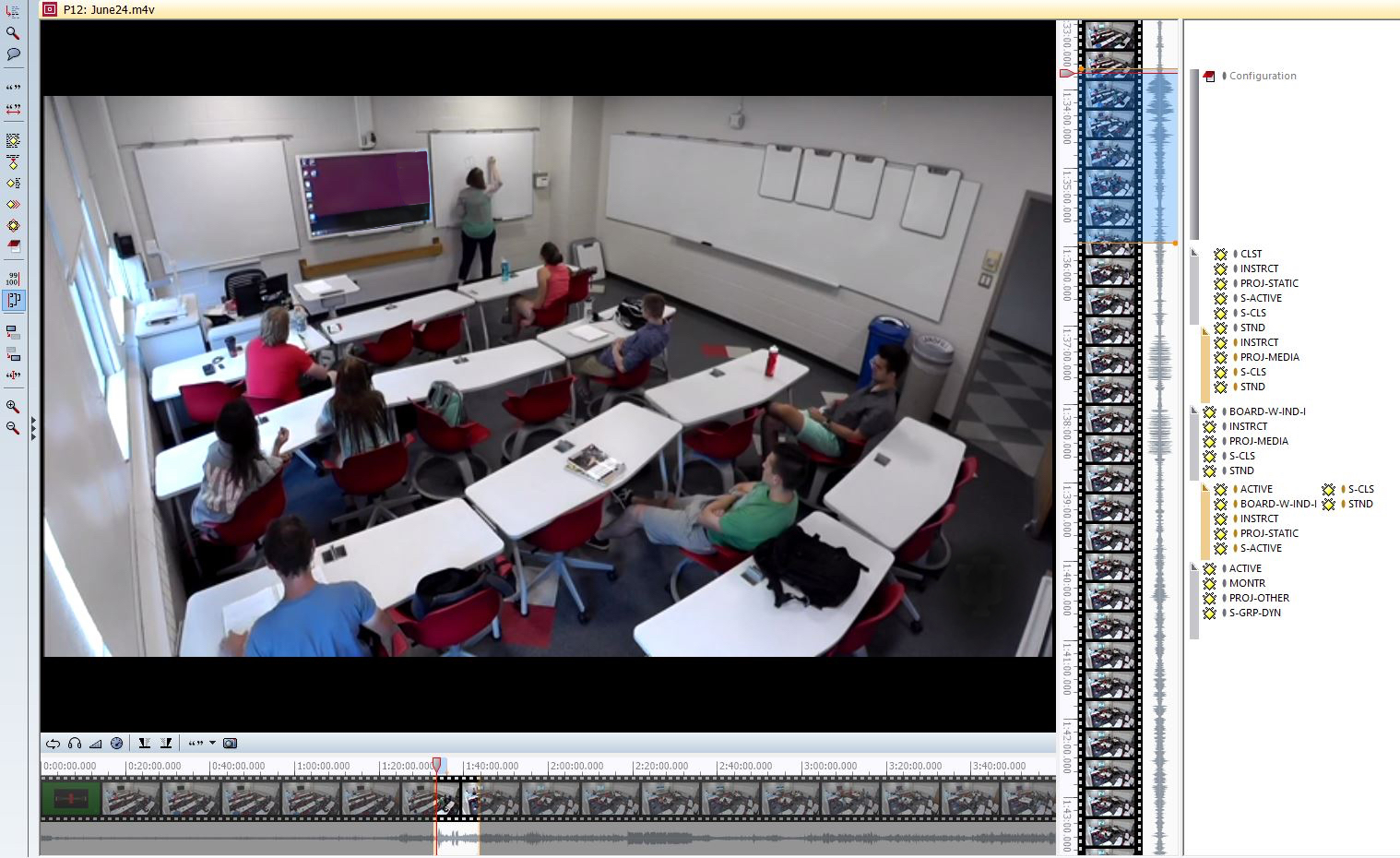 [Speaker Notes: Five min. of every fifteen min. coded. (60 min. of every four hour class).]
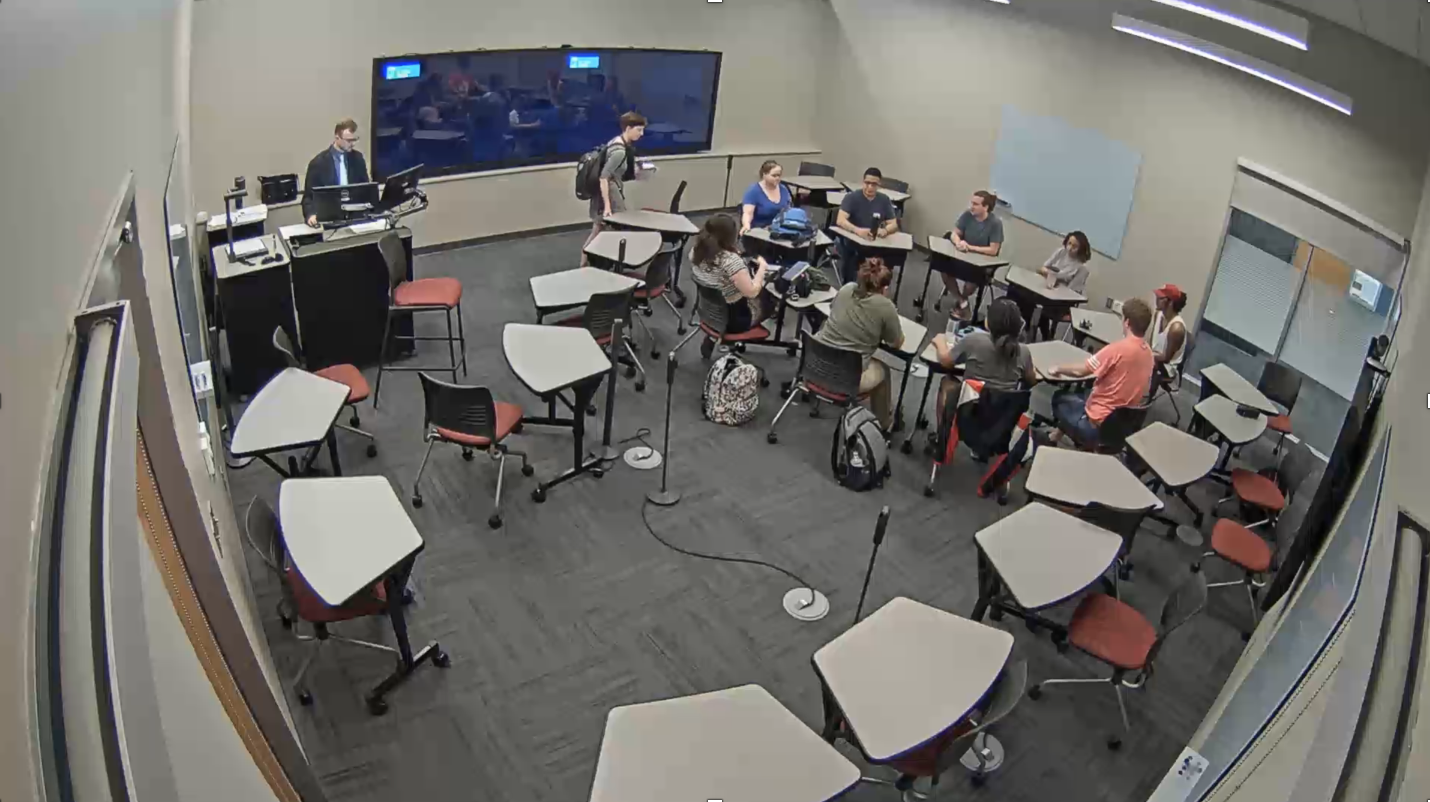 Your turn to practice coding video with a partner! Link: bit.ly/ALC-methods
Analysis within Atlas.ti
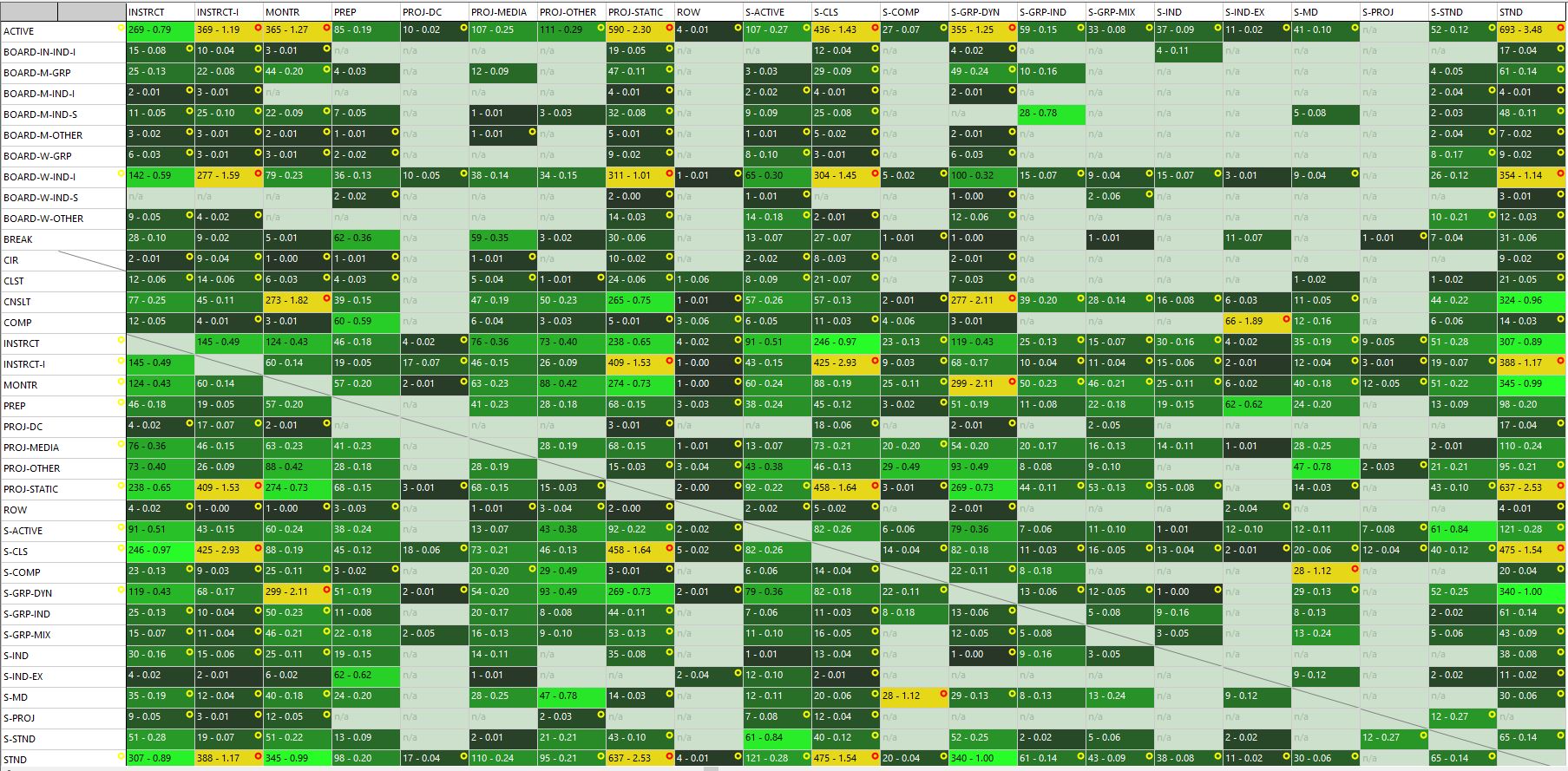 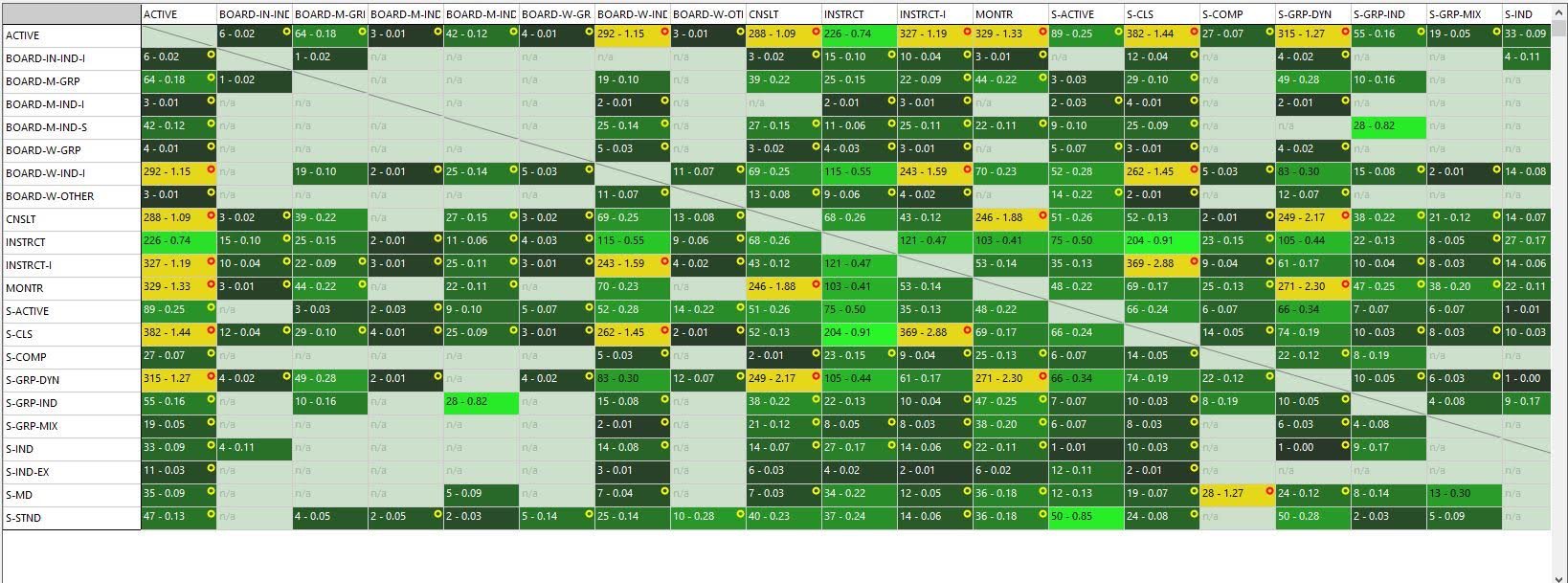 [Speaker Notes: Five min. of every fifteen min. coded. (60 min. of every four hour class).]
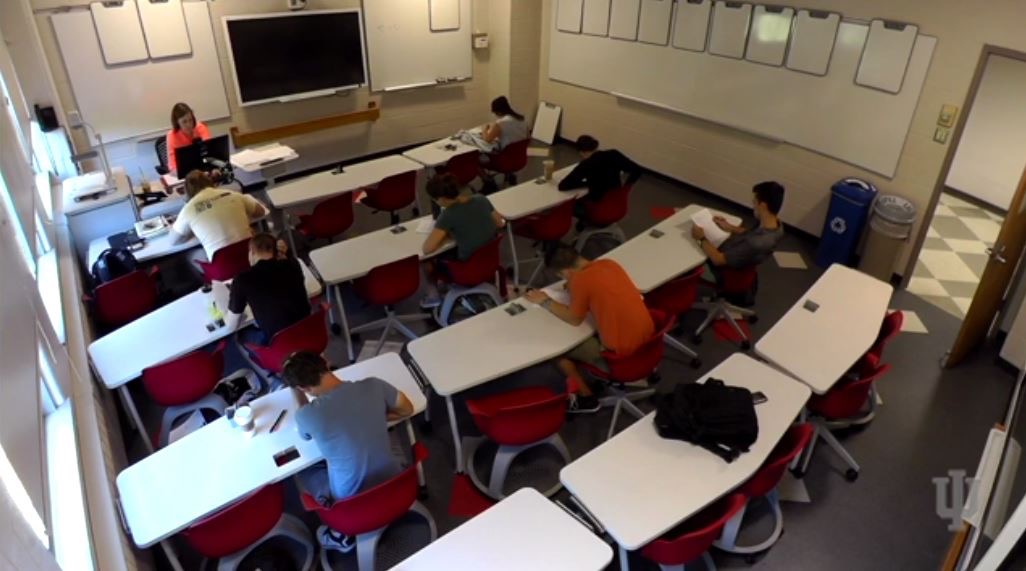 Following an exam, students were asked how they wanted to reconfigure.
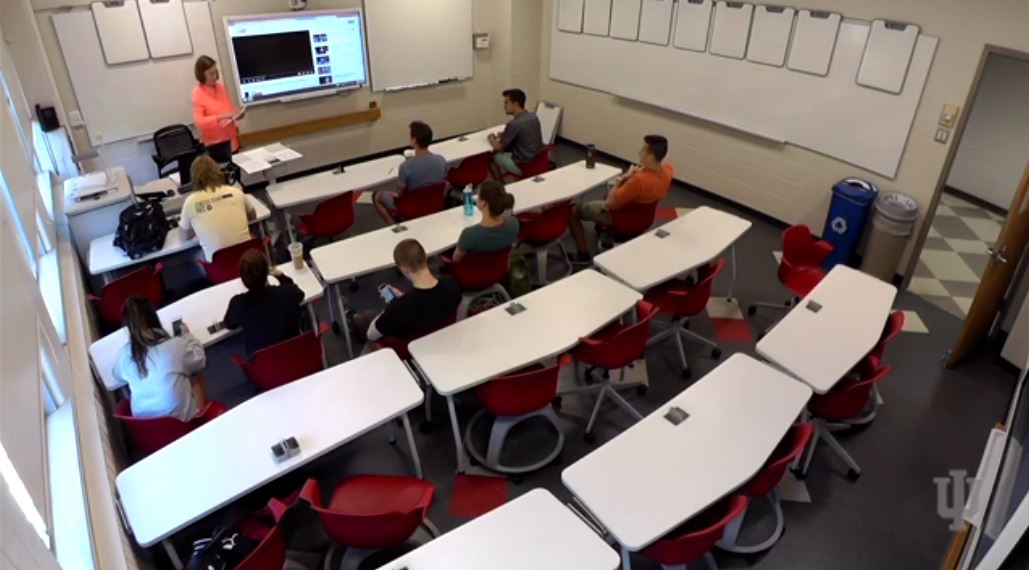 This is the configuration the students selected (so audio is an important factor).
Methods for Researching Teaching + Learning Activities 
within Small Active Learning Classrooms

Tiffany Roman | taroman@indiana.edu 
Indiana University

Anastasia S. Morrone | amorrone@iu.edu 
Indiana University

Paper link: https://iu.box.edu/v/ALC-methods
References
Adedokun, O. A., Parker, L. C., Henke, J. N.,& Burgess, W. D. (2017). Student perceptions of a 	21st century learning space. Journal of Learning Spaces, 6(1).

Baepler, P., Walker, J. D., & Driessen, M. (2014). It's not about seat time: Blending, flipping, 
	and efficiency in active learning classrooms. Computers & Education, 78, 227-236.
 
Brooks, D. C. (2012). Space and consequences: The impact of different formal learning spaces  	on instructor and student behavior. Journal of Learning Spaces, 1(2). 
 
Byers, T., Imms, W., & Hartnell-Young, E. (2014). Making the case for space: The effect of 
	learning spaces on teaching and learning. Curriculum and Teaching, 29(1), 5-19. 

Casanova, D., & Mitchell, P. (2017). The ‘Cube’ and the ‘Poppy Flower’: Participatory 	approaches for designing technology-enhanced learning spaces. Journal of Learning 	Spaces, 6(3). 

Chen, V. (2015). From distraction to contribution: A preliminary study on how peers outside 
	the group can contribute to students’ learning. The Canadian Journal for the Scholarship 	of Teaching and Learning, 6(3), 1-14.
References
Cotner, S., Loper, J., Walker, J. D., & Brooks, D. C. (2013). “It's not you, it's the room”—Are 	the high-tech, active learning classrooms worth it? Journal of College Science Teaching, 	42(6), 82-88.

Ellis, R. A., & Goodyear, P. (2016). Models of learning space: integrating research on space, 	place and learning in higher education. Review of Education, 4(2), 149-191. 

Lee, D., Arthur, I. T., & Morrone, A. S. (2015). Using video surveillance footage to support validity of self-reported classroom data. International Journal of Research & Method in Education, 1-27.

Nind, M., Hall, K., & Curtin, A. (2016). Research methods for pedagogy. London, UK: 	Bloomsbury Publishing.

Parsons, C. S. (2016). Space and consequences: The influence of the roundtable classroom 	design on student dialogue. Journal of Learning Spaces, 5(2). 

Parsons, C. S. (2017). Reforming the Environment: The influence of the roundtable classroom 	design on interactive learning. Journal of Learning Spaces, 6(3).
References
Radcliffe, D., Wilson, H., Powell, D., & Tibbetts, B. (2008). Designing the next generation 
	places of learning: Collaboration at the pedagogy-space-technology nexus. The 	
University of Queensland.

Ramsay, C. M., Guo, X., & Pursel, B. K. (2017). Leveraging faculty reflective practice to 	understand active learning spaces: Flashbacks and re-captures. Journal of Learning 	Spaces, 6(3). 

Roman, T. A., & Uttamchandani, S. (in press). Researching pedagogy within small active learning classrooms: Examining enacted pedagogies of learner and instructor interactions. International Journal of Research & Method in Education.

Smith, C. (2017). The influence of hierarchy and layout geometry in the design of learning 
	spaces. Journal of Learning Spaces, 6(3).

Stoltzfus, J. R., & Libarkin, J. (2016). Does the room matter? Active learning in traditional and 	enhanced lecture spaces. CBE-Life Sciences Education, 15(4).

Walker, J. D.,& Baepler, P. (2017). Measuring Social Relations in New Classroom Spaces: 	Development and Validation of the Social Context and Learning Environments (SCALE) 	Survey. Journal of Learning Spaces, 6(3).